Welcome Week Humanwissenschaftliche Fakultät
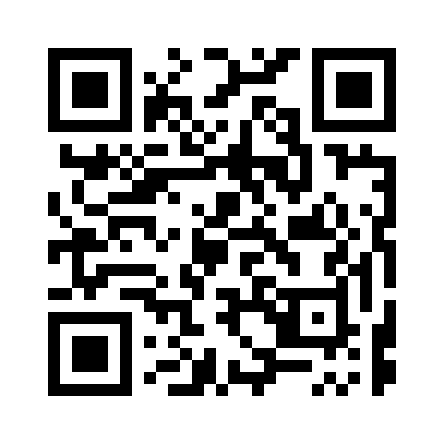 Die Fachbegrüßungen und alle weiteren Angebote der Welcome Week an der HF finden Sie gesammelt auf folgender Webseite:

https://uni.koeln/9M4A2
1